Воспитатель:  Шлеенкова Г.К.
На встречу солнышку.
Здравствуйте, ребята. Я доктор Айболит. Как вы знаете, я всегда  был веселым, но сегодня мне грустно, т.к. На улице нет солнышка. Мне очень хочется, чтобы вы мне помогли его найти.  Я очень на вас расщитываю.
Только для этого нам необходимо будет пройти много преград. Для начала  мы преодолеем болото. главное , чтобы нас  в него не затянуло, для этого мы будем перемещаться по кочкам.                                                                 Все обходят это место:                                                                 Здесь земля, как будто тесто;                                                                 Здесь осока, кочки, мхи,                                                                 Нет опоры для ноги.Молодцы, вот  и пройдено первое препятствие.
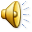 А теперь перед нами речка, но речка так широка, что у нас не хватит сил ее перелететь, но к счастью, я – доктор Айболит, и у меня есть волшебная микстура, которая придаст нам сил.
И опять мы справились. Какие же у меня хорошие помощники.  Но и на этом наши приключения не закончились, посмотрите вперед. Что же это?
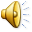 Я теку издалека,                        омываю берега,                                                   Широка и глубока,                                                                                   Называюсь я река.
Вот  цветочек на поляне, 
серединка солнцем взглянет, 
Сам же в беленькой рубашке
Хороши  в траве ромашки.

Ребята обратите внимание на цветы, у каждого цветка свое настроение.
Как  вы думаете, это ромашка веселая?
А может быть сердитая?
Или  грустная?
Все  правильно ответили.
Давайте,  соберем все веселые ромашки в букет, потому что веселые собрали все солнечное тепло, оттого они такие красивые.
Полянка  настроения
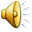 Посмотрите, тут в заброшенном  домике, что - то  лежит. Да это же корзинка  с  цыплятами. Они замерзают. Мы не должны этого допустить. Давайте их погреем.
Упражнение «Спаси цыпленка». Сложили цыплят в корзину и забрали с собой, на поиски солнца, для того чтобы они не погибли.
Ребята, мы с вами болото прошли, через речку перелетели, на полянке  Настроения побывали, цыплят отогрели, а солнышка нигде нет.
 
Давайте станцуем, может быть оно, услышав веселую песню, выглянет к нам.

А вот и солнышко. Какие вы  молодцы, помогли мне - Айболиту, найти солнышко. Глядя на него у нас у всех  появилась на лице улыбка. Солнышко выглянуло  и  всем стало светло и тепло.
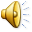 А вот если в солнечный  день идет дождь,  то на небе появляется радуга. Нам ее напомнят мыльные пузыри. Игра – забава  «Мыльные пузыри». Как хорошо, что мы с вами поиграли, ну а теперь нам уже пора, давайте попрощаемся  с солнышком и скажем ему до свидания.